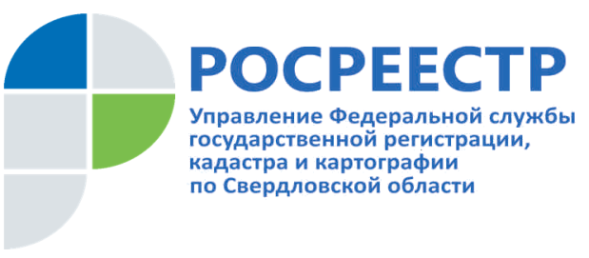 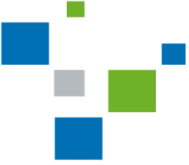 Особенности государственной регистрации
При переходе прав на заложенное имущество
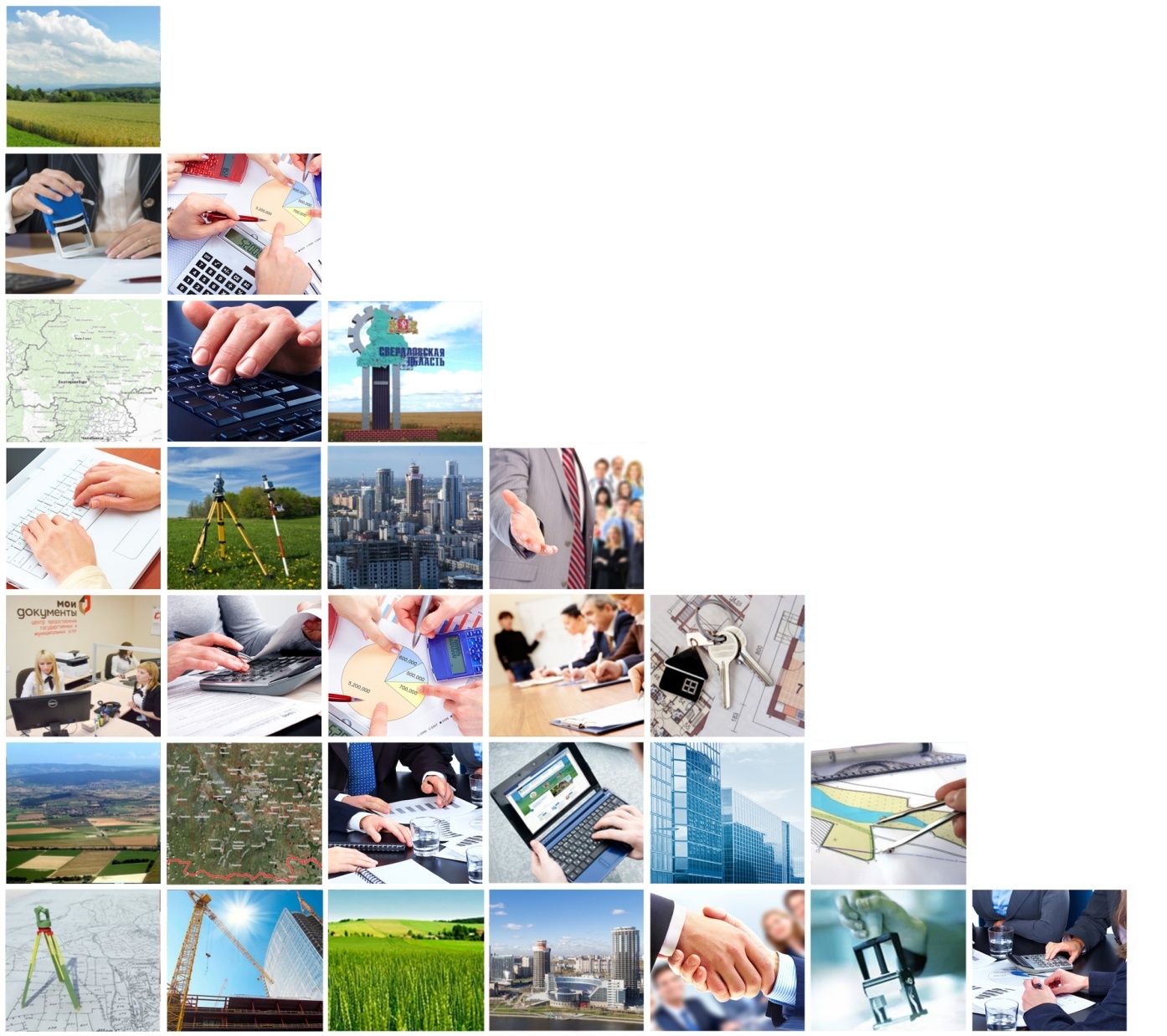 ДОКЛАДЧИК: НАЧАЛЬНИК ОТДЕЛА ГОСУДАРСТВЕННОЙ РЕГИСТРАЦИИ НЕДВИЖИМОСТИ № 1 

ВОЛОШКОВА ЕЛЕНА ОЛЕГОВНА
Екатеринбург, 2020
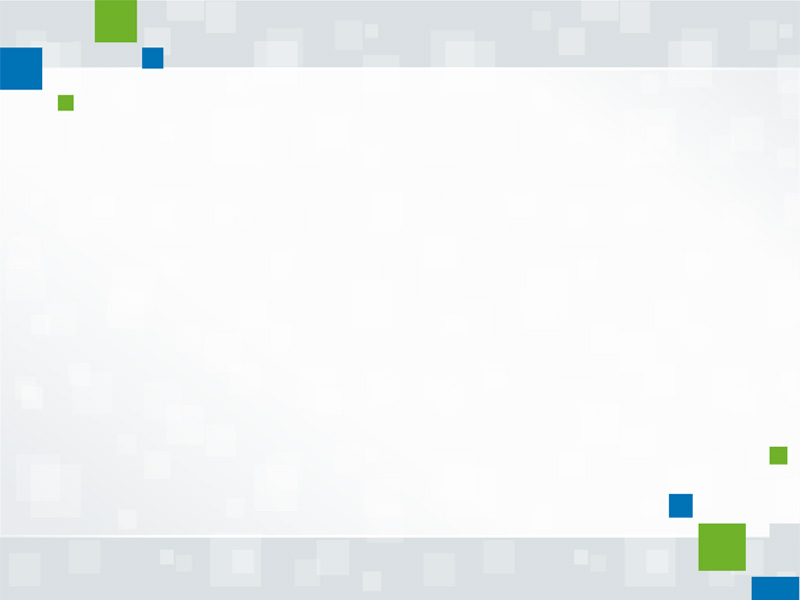 Правовое регулирование
Глава Х Федерального закона № 102-ФЗ от 16.07.1998 г. «Об ипотеке (залоге недвижимости)» (ст.ст.56-61)
ст. 50 Федерального закона № 218-ФЗ от 13.07.2015 г. «О государственной регистрации недвижимости»
Статьи 349-350 Гражданского кодекса РФ
Федеральный закон 
№ 229-ФЗ от 02.10.2007 г. «Об исполнительном производстве»
2
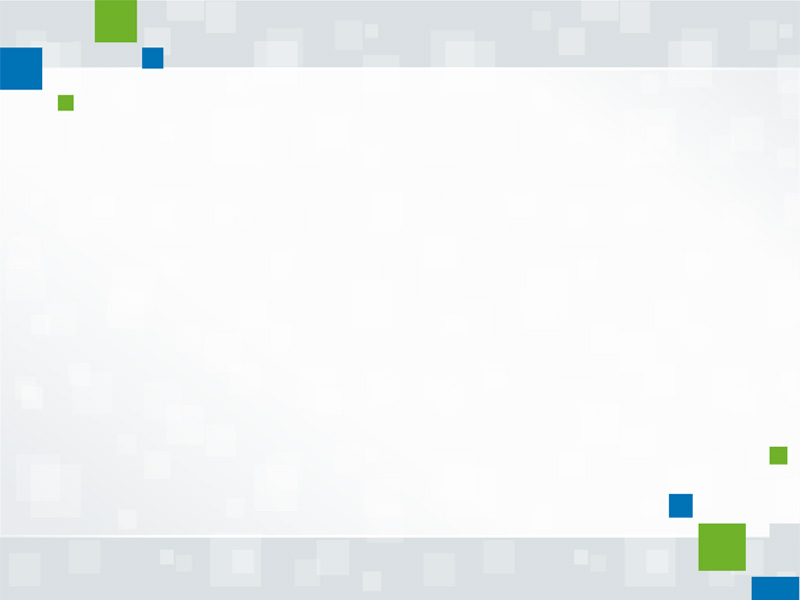 ОБРАЩЕНИЕ ВЗЫСКАНИЯ МОЖЕТ БЫТЬ ОСУЩЕСТВЛЕНО
В СУДЕБНОМ ПОРЯДКЕ
ВО ВНЕСУДЕБНОМ ПОРЯДКЕ
Государственная регистрация перехода права проводится 
без участия собственника (обладателя права аренды либо 
права участника долевого строительства) на основании:
 совместного заявления приобретателя и залогодержателя
 заявления залогодержателя, оставляющего предмет ипотеки за собой
3
4
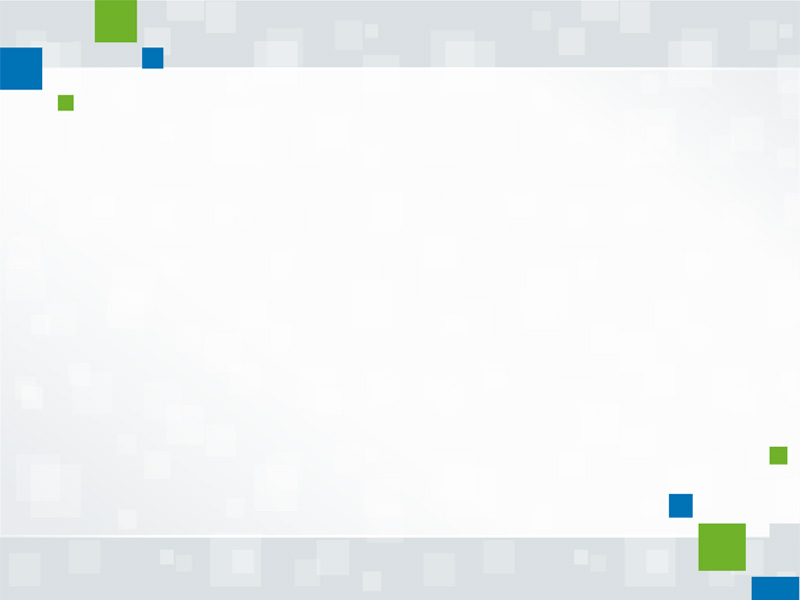 Обращение взыскания по решению суда:
Копия решения суда об обращении взыскания на заложенное имущество, надлежащим образом заверенная и скрепленная печатью суда, 
с отметкой о вступлении этого решения в законную силу
Документы, подтверждающие реализацию 
заложенного имущества  на торгах:
 протокол о результатах публичных торгов;
 договор купли-продажи, заключенный с лицом, выигравшим торги
В случае признания торгов несостоявшимися:
 соглашение с залогодержателем о приобретении заложенного имущества 
либо
 документы, подтверждающие оставление залогодержателем заложенного имущества за собой:
 протокол о признании повторных публичных торгов несостоявшимися
 заявление залогодержателя об оставлении предмета ипотеки за собой 
 документ, подтверждающий получение указанного заявления организатором торгов
5
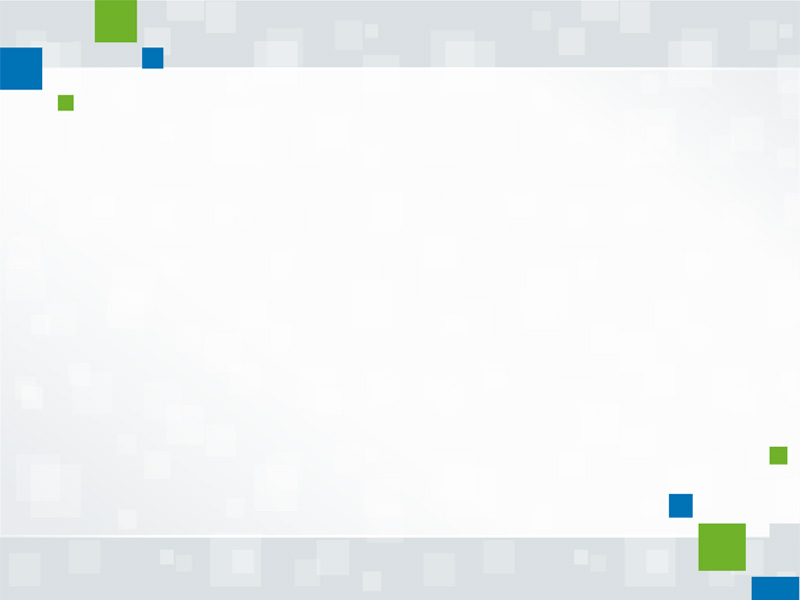 Обращение взыскания во внесудебном порядке:
на основании исполнительной надписи нотариуса в случае проведения торгов:
на основании исполнительной надписи нотариуса в случае, если торги не проводятся:
Нотариально удостоверенный договор об ипотеке или влекущий возникновение ипотеки в силу закона, который содержит условие о возможности обращения взыскания во внесудебном порядке и отметку о совершении исполнительной надписи
Закладная, содержащая условие о возможности обращения взыскания во внесудебном порядке и отметку о совершении исполнительной надписи
Документы, подтверждающие реализацию 
заложенного имущества  на торгах
Документы, подтверждающие оставление залогодержателем заложенного имущества 
за собой:
В случае признания торгов несостоявшимися:
заявление залогодержателя об оставлении предмета ипотеки за собой
соглашение с залогодержателем о приобретении заложенного имущества
документ, подтверждающий получение указанного заявления залогодателем
документы, подтверждающие оставление залогодержателем заложенного имущества за собой
6
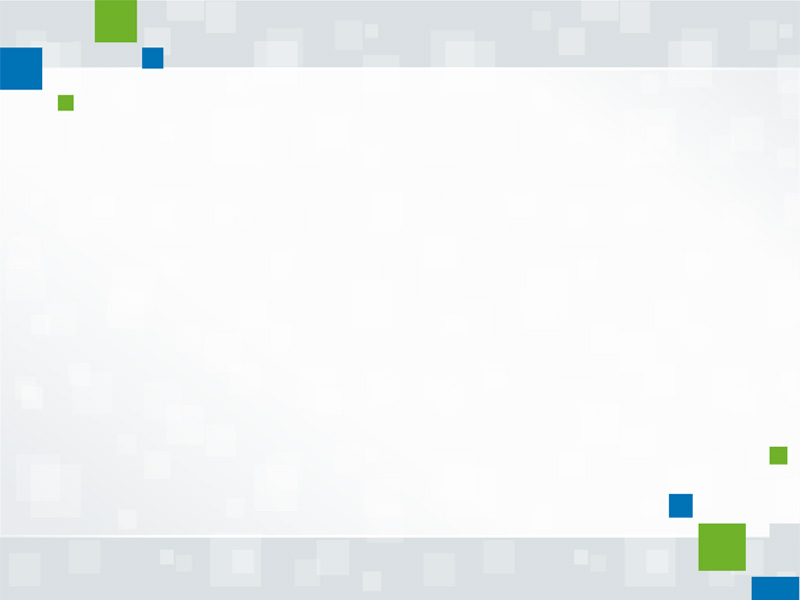 Порядок погашения регистрационной записи об ипотеке
запись об ипотеке обеспечивает требования залогодержателя, в целях удовлетворения которых реализован предмет ипотеки
погашается одновременно с государственной регистрацией права собственности приобретателя заложенного имущества или залогодержателя
предоставление закладной не требуется
7
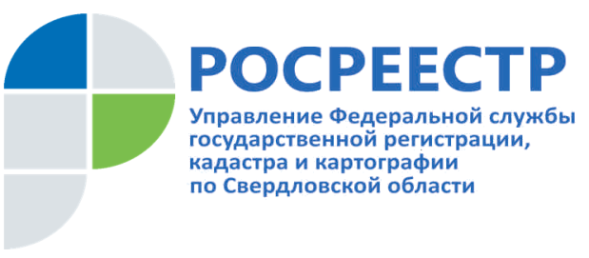 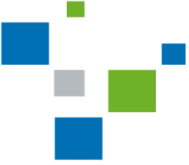 Спасибо за внимание!
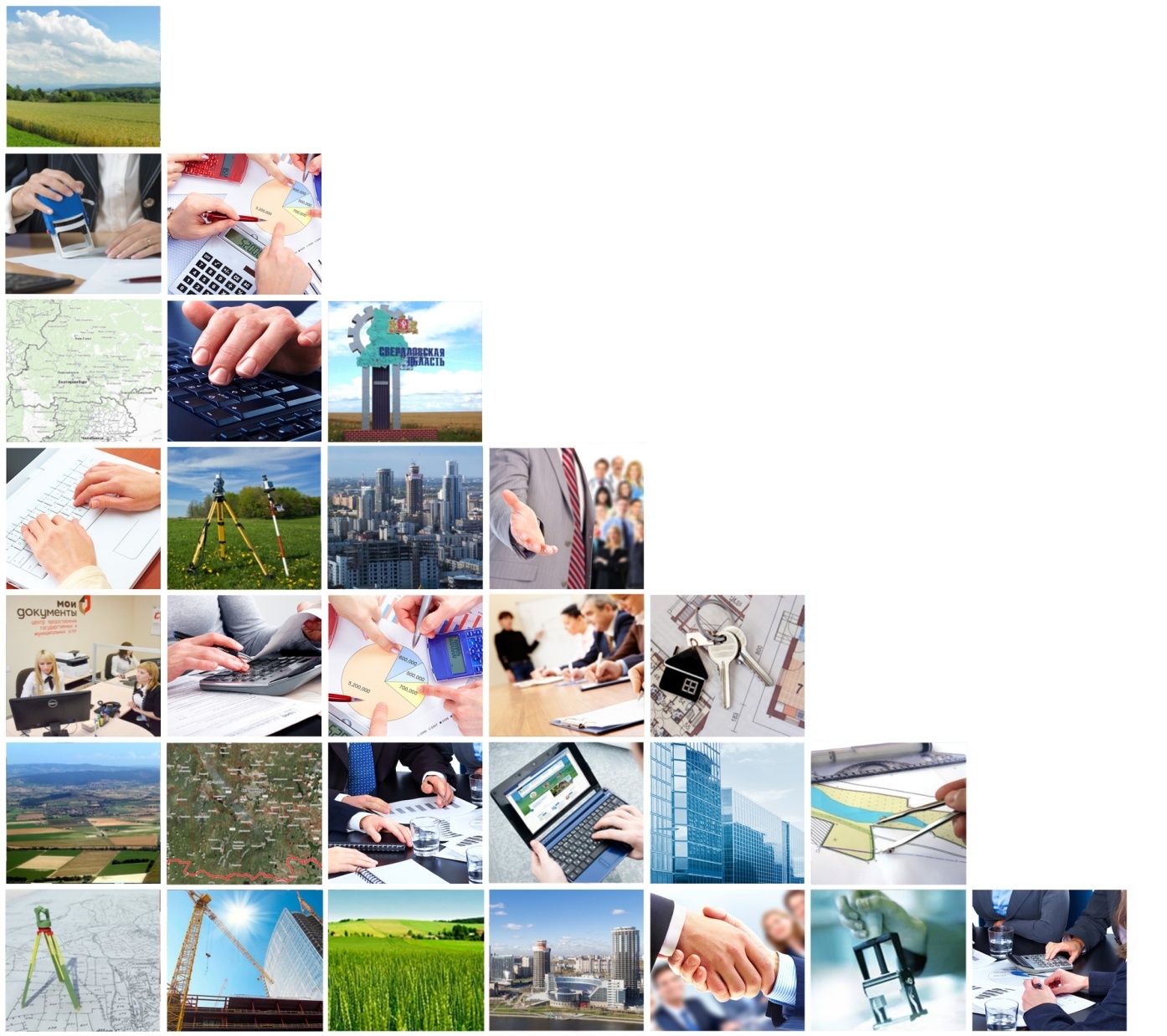